Adapter Application Code
Jim Fawcett
Design Patterns, Fall 2018
Application Specific Class Adapter
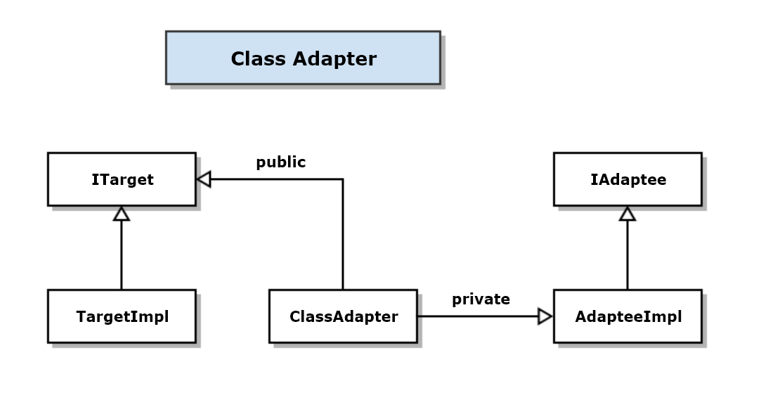 Adapts Msg-Passing Comm to std::ostream interface
Use in logger
Uses multiple streams
This adaption lets it log to other processes or machinesusing std::ostream interface, i.e., operator<< or write
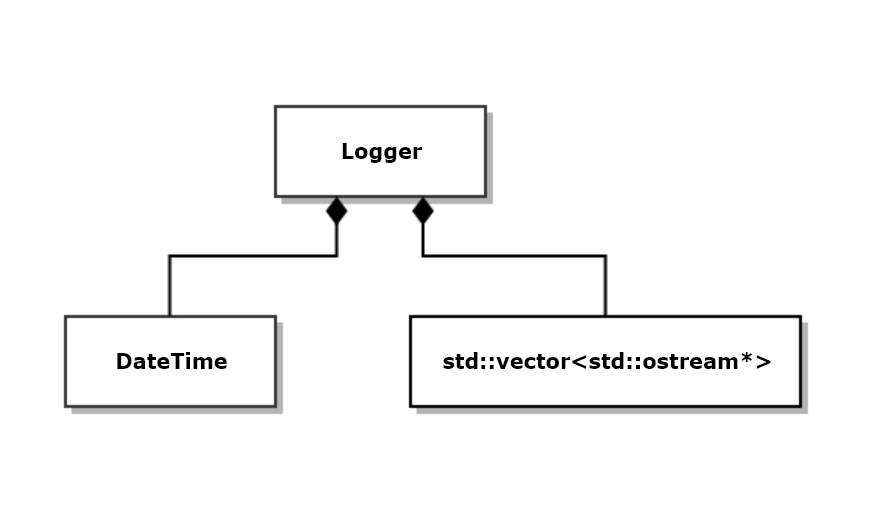 Logging Application
Accepts multiple streams that implement std::ostream interface
Will adapt Msg-Passing Comm to use std::ostream interface
Can then log from one process to another
Singleton Logger supports multiple streams
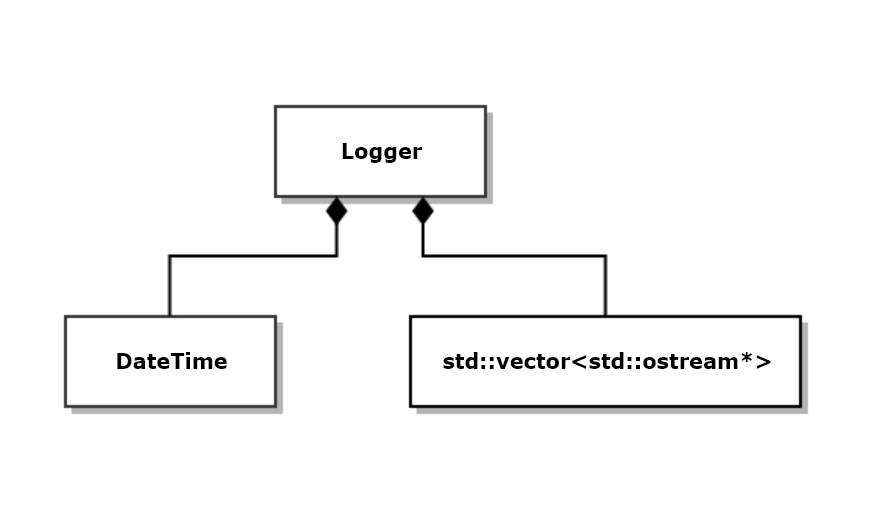 class Logger
  {
    using Streams = std::vector<std::ostream*>;
    using Terminator = std::string;

  public:
    void addStream(std::ostream* pStream)
    {
      streams_.push_back(pStream);
    }
    bool removeStream(std::ostream* pStream)
    {
      Streams::iterator iter = std::find(streams_.begin(), streams_.end(), pStream);
      if (iter != streams_.end())
      {
        streams_.erase(iter);
        return true;
      }
      return false;
    }
Singleton Logger supports multiple streams
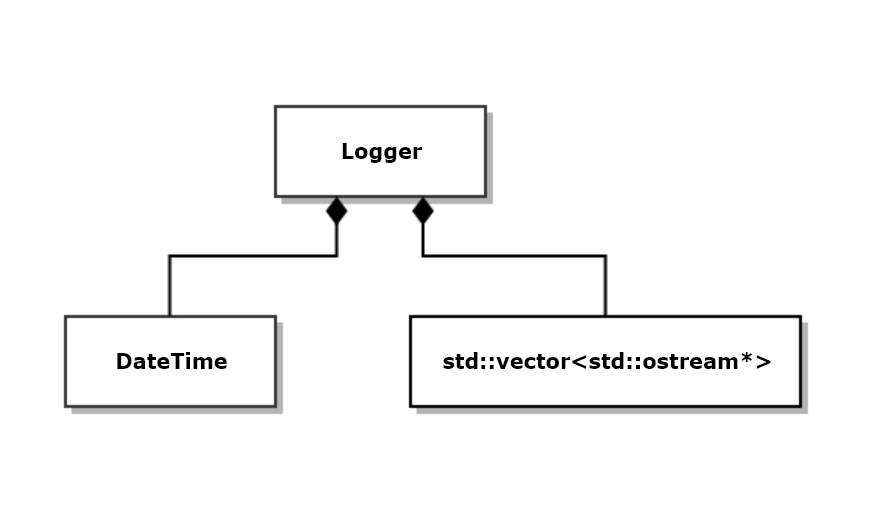 void writeHead(const std::string& msg)
    {
      for (auto pStrm_ : streams_)
      {
        *pStrm_ << msg.c_str() << " : ";
        *pStrm_ << DateTime().now() << trm_.c_str();
      }
    }
    void write(const std::string& text)
    {
      for (auto pStrm_ : streams_)
        *pStrm_ << text.c_str() << trm_.c_str();
    }
    void writeTail(const std::string& msg = "end of log")
    {
      for (auto pStrm_ : streams_)
        *pStrm_ << msg.c_str();
    }
Singleton Logger
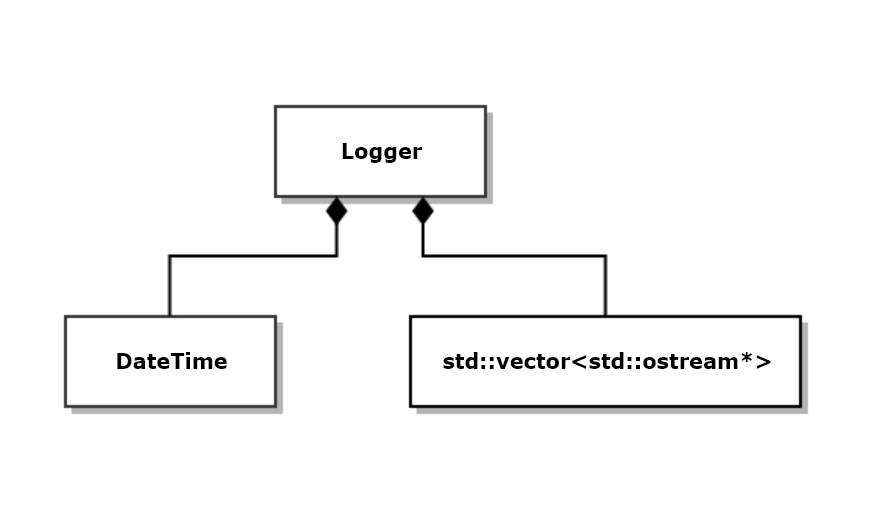 // Thread-safe singleton access:
    // - Does not attempt to improve performance by double-check locking
    // - That may fail occasionally, in C++, due to caching of instance_.
    // - Since accesses are rare, usually only a very few times per
    //   execution, performance degradation is very small.
    
    static Logger* getInstance()
    {
      std::lock_guard<std::mutex> lck(mtx);
      if (instance_ == nullptr)
      {
        instance_ = new Logger;
      }
      return instance_;
    }

    Logger(const Logger&) = delete;
    Logger& operator=(const Logger&) = delete;

  private:
    Logger() 
    {
      addStream(&std::cout);
    }
    static Logger* instance_;
    static std::mutex mtx;
    Streams streams_;
Singleton Logger Demo Output
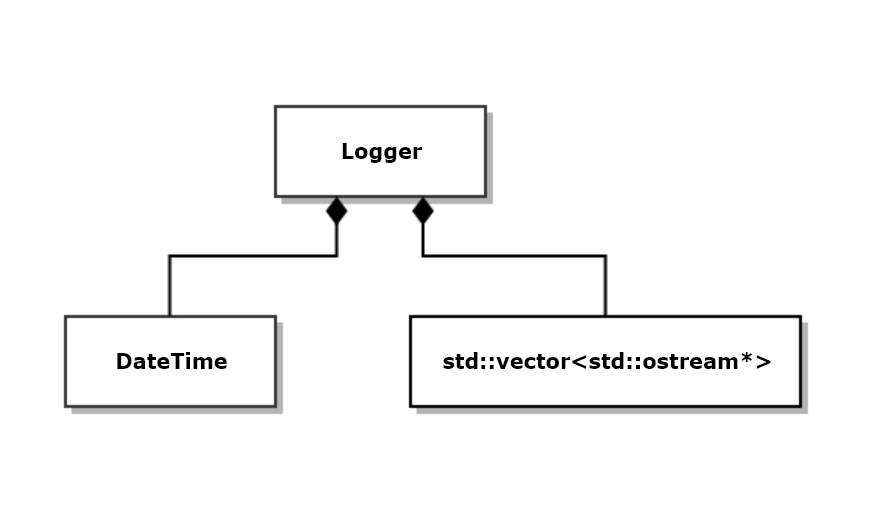 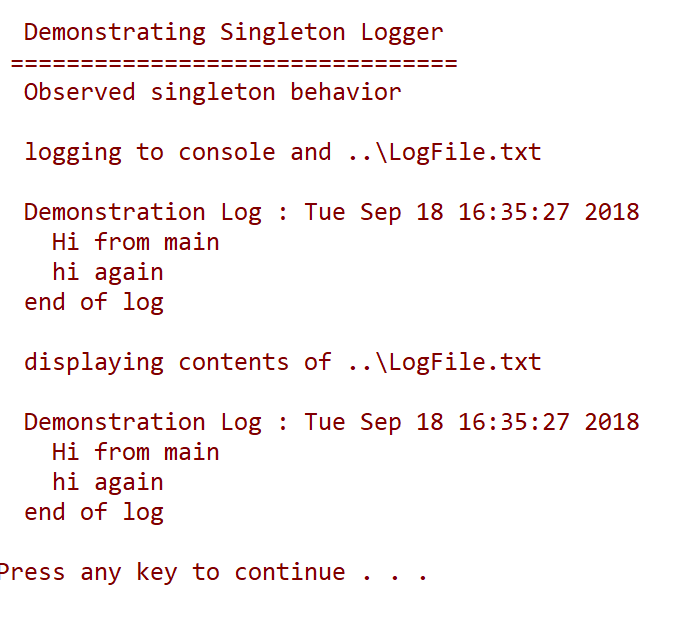 Adapt Msg-Passing Comm
Adapt Comm to std::ostream
Can then log to another process, using ostream interface, but passing messages behind the curtain.
One hurdle:
std::ostream doesn’t have any virtual functions to override
std::streambuf to the rescue.  It has virtual methods and std::ostream is just a wrapper that uses the std::streambuf for all the real work.
So, we adapt std::streambuf.
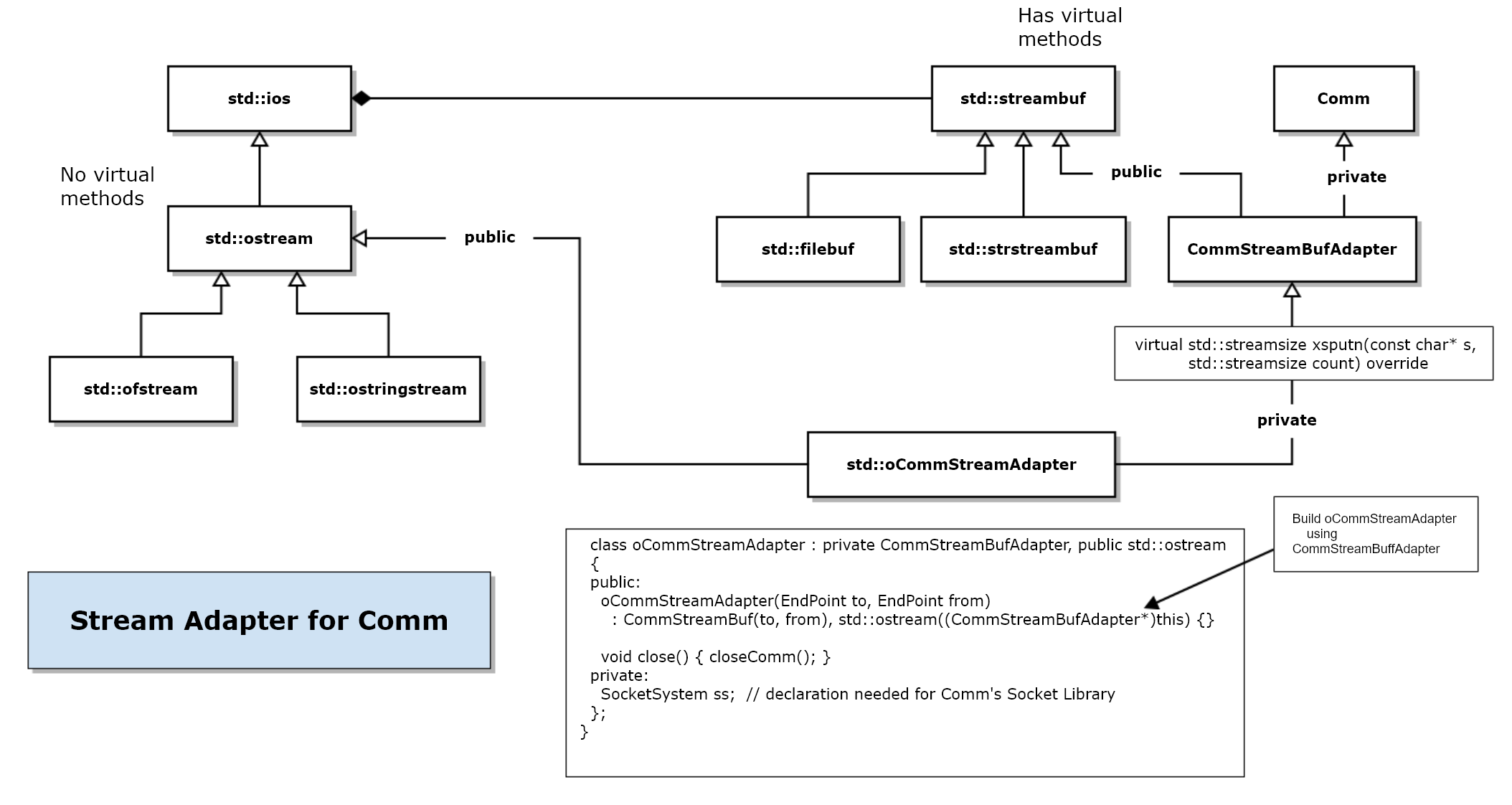 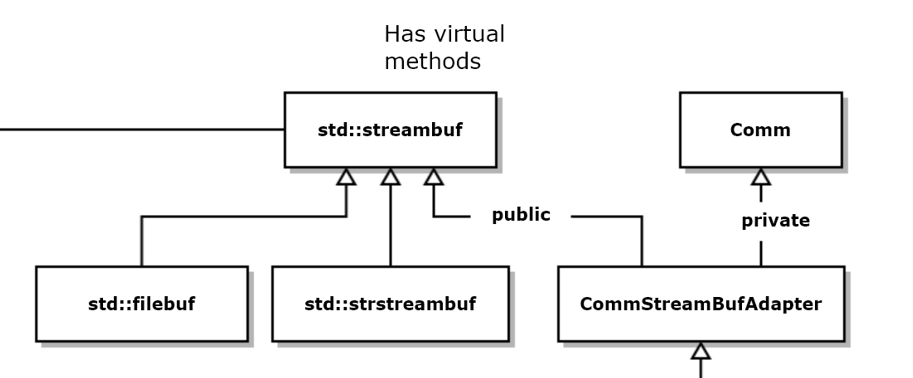 ///////////////////////////////////////////////////////////////////
  // CommStreamBufAdapter class
  // - class adapter
  // - adapts Comm to act like a std::streambuf

  class CommStreamBufAdapter : public std::streambuf, private Comm
  {
  public:
    CommStreamBufAdapter(EndPoint to, EndPoint from) : to_(to), from_(from), Comm(from)
    {
      start();  // start local comm running
    }
    virtual ~CommStreamBufAdapter() {}

    virtual std::streamsize xsputn(const char* s, std::streamsize count) override
    {
      // xsputn accepts characters from any of the ostream (non-virtual) methods

      Message msg = makeMessage(to_, from_, s);  // make message using stream chars
      postMessage(msg);                          // post it to Comm
      return count;
    }
    void closeComm() { stop(); }
  private:
    EndPoint to_;
    EndPoint from_;
  };
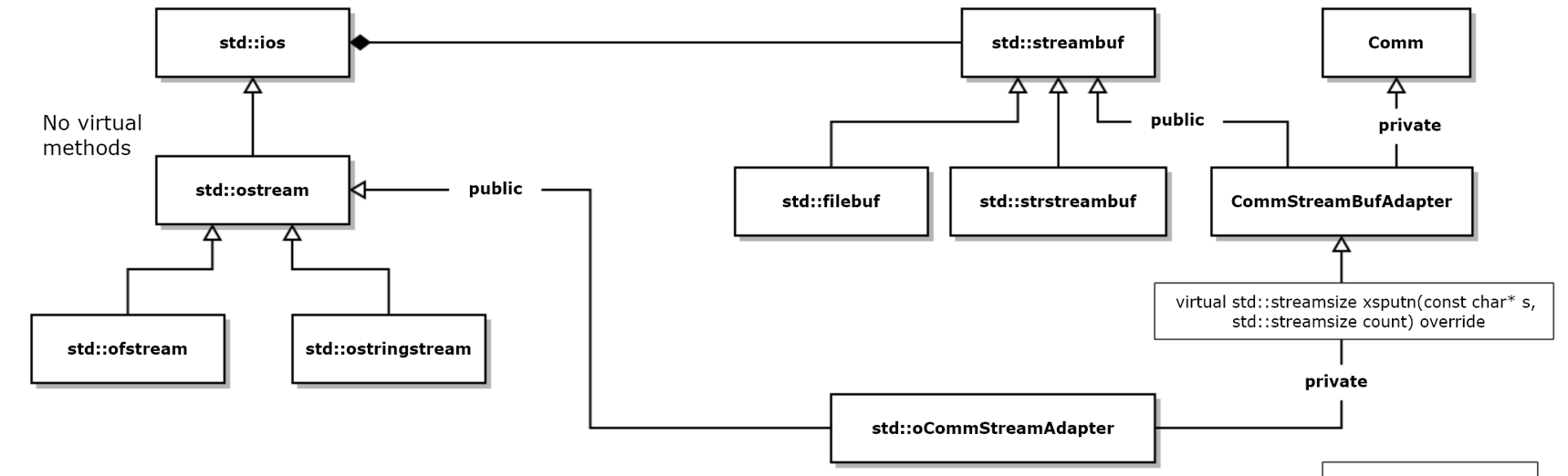 ///////////////////////////////////////////////////////////////////
  // oCommStreamAdapter class
  // - uses adapted streambuf in its internal inherited ostream

  class oCommStreamAdapter : private CommStreamBufAdapter, public std::ostream
  {
  public:
    oCommStreamAdapter(EndPoint to, EndPoint from) 
      : CommStreamBufAdapter(to, from), std::ostream((CommStreamBufAdapter*)this) {}
    
    void close() { closeComm(); }
  private:
    SocketSystem ss;  // declaration needed for Comm's Socket Library
  };
That’s It!
Just a tiny bit of code to adapt Comm to std::ostream.
Comm does all the heavy TCP work.
std::ostream handles writes and insertions using our adapted std::streambuf
Piece of Cake!
int main()
{
  std::cout << "\n  Demonstrating oCommStreamAdapter Sender";
  std::cout << "\n =========================================";

  EndPoint to("localhost", 8080);
  EndPoint from("localhost", 8081);
  oCommStreamAdapter sa(to, from);

  // use ostream operator<<
  std::string firstMsg = "hi from client";
  std::cout << "\n  sending 1st message \"" << firstMsg << "\" to receiver process";
  sa << firstMsg;


  // use ostream write method
  std::string secondMsg = "hi again from client";
  std::cout << "\n  sending 2nd message \"" << secondMsg << "\" to receiver process";
  sa.write(secondMsg.c_str(), secondMsg.length());

  // tell receiver to shut down
  std::string thirdMsg = "quit";
  std::cout << "\n  requesting receiver process to shutdown with \"" << thirdMsg << "\"";
  sa << thirdMsg;

  std::cout << "\n\n";
  std::cout << "\n  press key to quit\n";
Sender’s main
Configure oCommStreamAdapter for a specified channel.
Using std::ostream insertion
Using std::ostream::write
Receiver’s main
int main()
{
  std::cout << "\n  Demonstrating oCommStreamAdapter Receiver";
  std::cout << "\n ===========================================";

  SocketSystem ss;
  EndPoint ep("localhost", 8080);
  Comm comm(ep, "testComm");
  comm.start();

  while (true)
  {
    Message rcvd = comm.getMessage();
    //rcvd.show();
    if (rcvd.containsKey("content"))
    {
      std::string value = rcvd.attributes()["content"];
      std::cout << "\n  " << value;
      if (value == "quit")
      {
        break;
      }
    }
  }
  std::cout << "\n  quitting";
  comm.stop();
Receiver’s comm is started
Receiver displays text it got from comm message
comm is closed below
Sender process logging to Receiver process
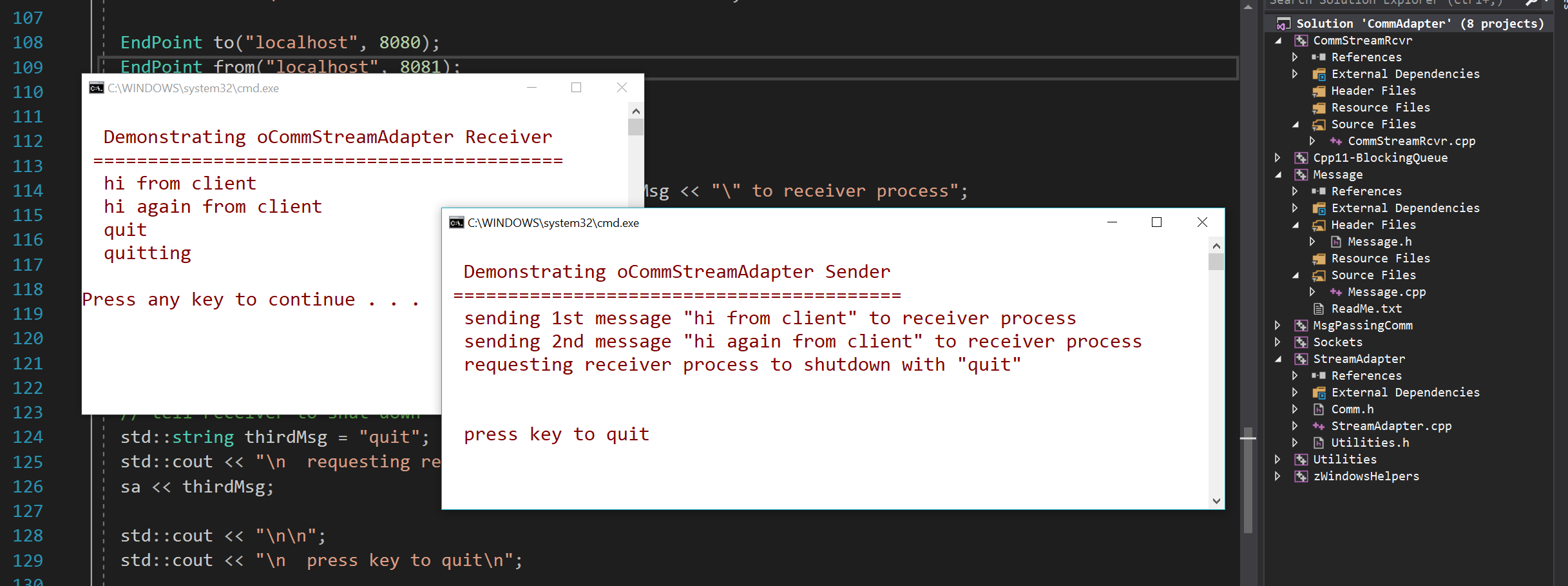 That’s All Folks!